«Кажется дождик начинается»
Атмосфера и климаты Земли
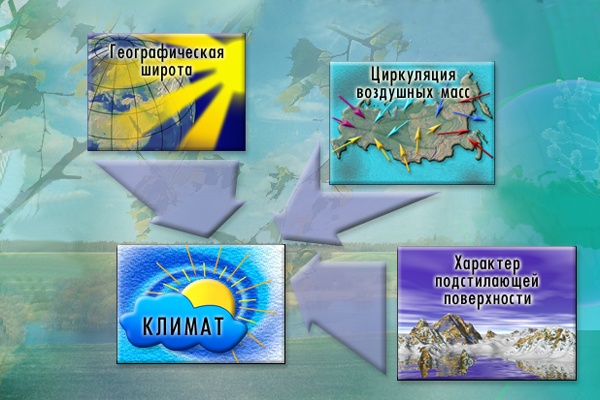 От чего зависит погода?
От места, в котором находишься ты :
Его высоты, широты, долготы;
От времени года, ветра, давления;
А так же – от настроения.
Причины, влияющие на климат:
рельеф
географическая широта
давление
воздушная масса
ветры
Течения, моря и океаны
Определите изотерму января г. Каир и г. Оймякон.  Где будет  холоднее? Почему?
Оймякон
Каир
экватор
Определите  изотерму  июля  Антарктиды и Дели. Где будет  теплее?    Почему?
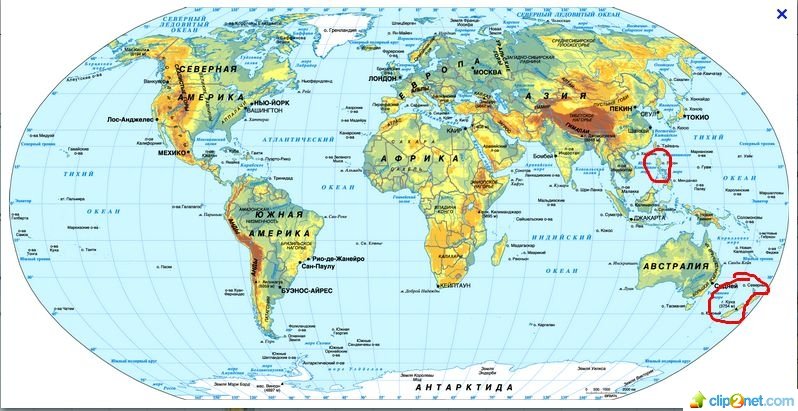 Дели
экватор
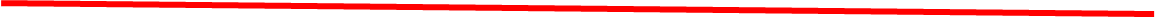 Антарктида
Где больше солнечного тепла получает  территория                  а/ на экваторе   б/ у полюсов  в/  в Курске
Северный полюс
Северный полюс
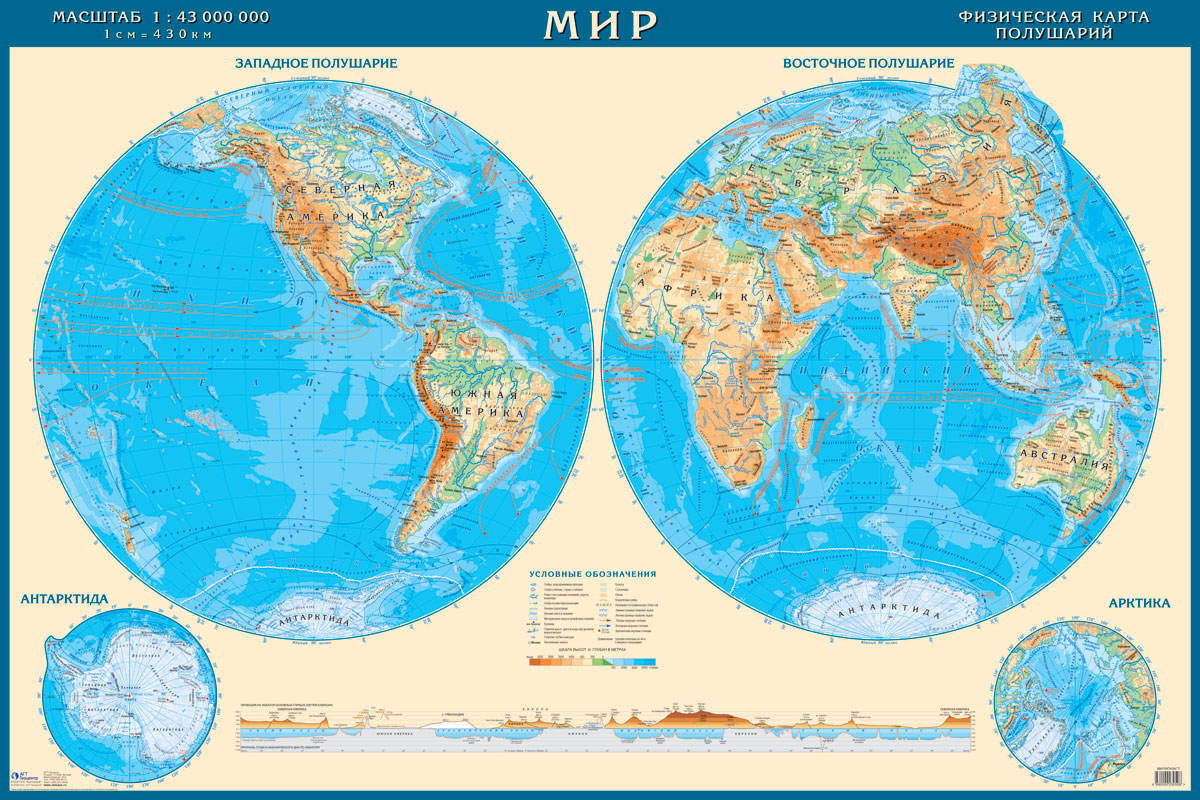 Курск
экватор
Южный полюс
Южный полюс
Прочитайте предложение
Географическая широта:

чем ___________   к экватору,  тем ___________ 
чем ___________ от экватора, тем ___________
ближе
теплее
дальше
холоднее
Определите сколько осадков выпадает         в пустыни Сахара?  На острове  Ява?   Почему?
Северный полюс
Сахара
о.Ява
экватор
Южный полюс
У полюсов  Земли формируются :а/ низкое давление     б/ высокое давление
Северный полюс
экватор
Южный полюс
Прочитайте  предложения
В областях Н давления – осадков выпадает _______

В областях В давления – осадков выпадает _______
мало
много
Пасмурно, идут дожди -  ______ давление    Ясно, мало осадков  - _______ давление
высокое
низкое
Почему  выпадает мало осадков?
Южная Америка
На климат влияют ветры
Пассаты – это_____
а/ ветры, дующие с запада на восток
б/ ветры, дующие  от  тропиков к экватору
в/ ветры, дующие у полюса
С.П.
Северо- восточные
западные
пассаты
западные
Юго-восточные
Ю.П.
Воздушная масса - это
большой объем воздуха с одинаковыми свойствами:
 1.
 2.
 3.
температурой
влажностью
запыленностью
Угадайте, какая это воздушная масса?
Вам знакомы эти сказочные герои?
Неудачный полет Винни-Пуха
« КАЖЕТСЯ ДОЖДИК СОБИРАЕТСЯ»
ПЯТАЧОК
Лучше всего  полететь в 
центр  материка Австралия, в гости к мишке коале.
Давление в тропиках высокое и осадков выпадает много.
Только вот зонтик сломался – 
на него упал Вини-Пух.
Кролик
Я  известный овощевод, и мне не безразлично будет дождь или нет.
 Лучше всего в Южной Америке  побывать на экваторе.
  Там ливни каждый день. 
Вот, что значит низкое давление.
Сова
А вот мне дождик
 ни к чему:  
перья намочит, еще чихать начну. 
 Оставаться надо, здесь ,  в Англии и зонтик купить.
ИА
А я бы отправился на Северный полюс.
 Летом там хорошо и от частых дождей зонтик пригодится.
ИА
А еще ИА  ,с  грустью в голосе, сказал: 
« Самый постоянный ветер – пассат.
  Пассаты всегда дуют  от тропика к экватору».
ВЫВОД
Знания о климате нужны и важны, как в жизни природы, так и в жизни человека.
Определите  климат
Климатические пояса
Климатические пояса
Основные КП
Переходные КП
территории Земли,
где господствует 
одна воздушная масса в течение года.
территории Земли,
    где господствуют
     две  воздушные      массы,       меняясь по сезонам.